Praktikum iz matematike za fizikohemičare
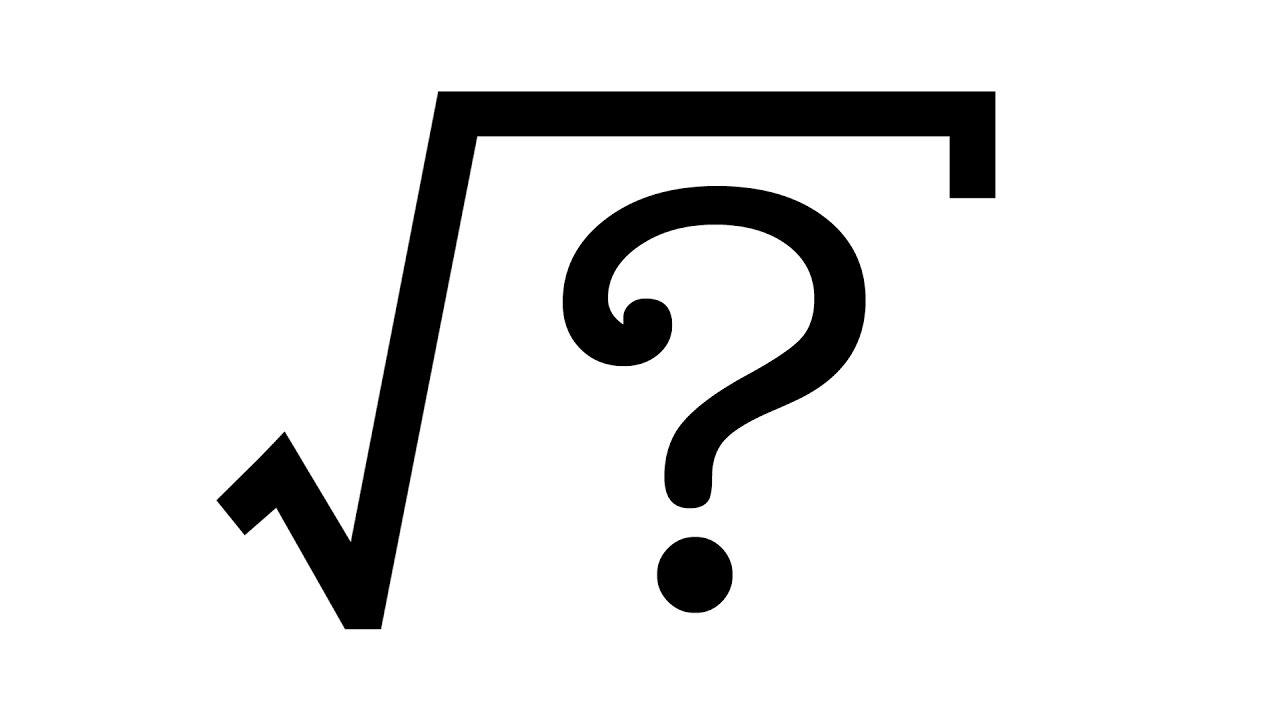 Stepen i koren.Kompleksni brojevi.
Predavanje 2
doc. dr Ana Dobrota
ana.dobrota@ffh.bg.ac.rs
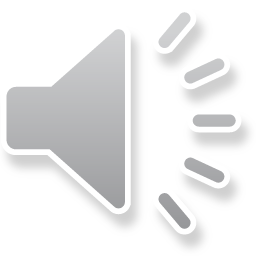 Stepen čiji je izložilac ceo broj
osnova
…
Po definiciji je:
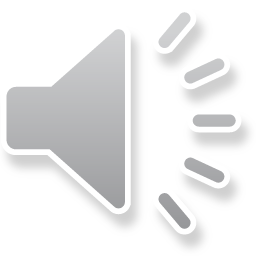 2
Pravila stepenovanja
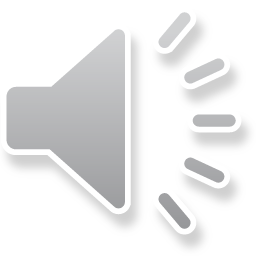 3
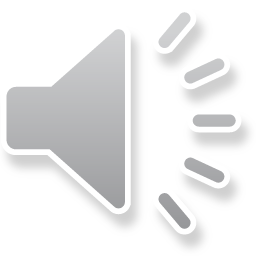 4
Koren
Rešenje za slučaj kada važi
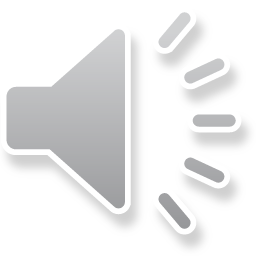 5
Koren kao racionalan stepen
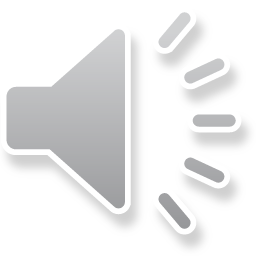 6
Pravila stepenovanja i korenovanja
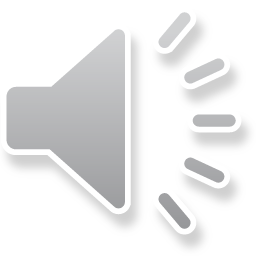 7
Kompleksni brojeviAlgebarski oblik kompleksnog broja
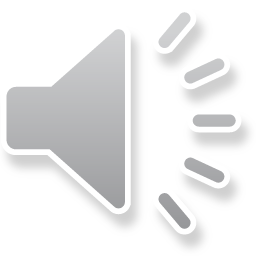 8
Kompleksni brojeviAlgebarski oblik kompleksnog broja
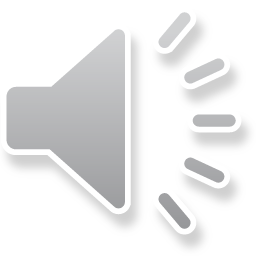 9
Kompleksni brojeviModuo i argument kompleksnog broja
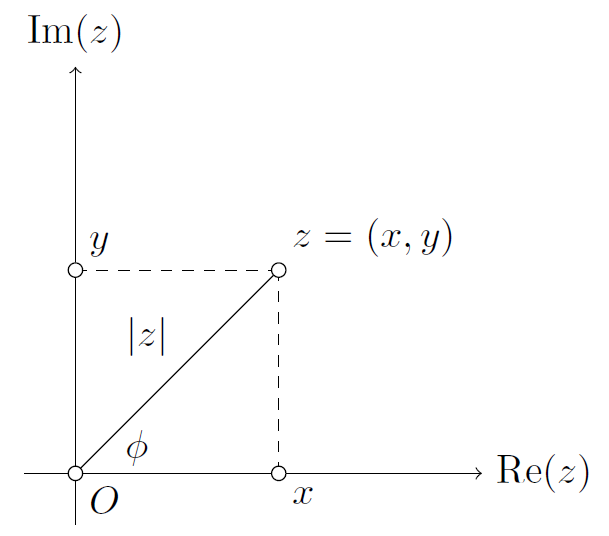 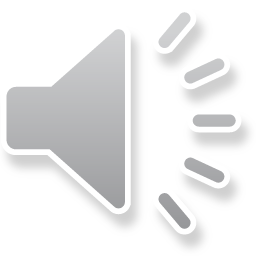 10
Kompleksni brojeviModuo kompleksnog broja
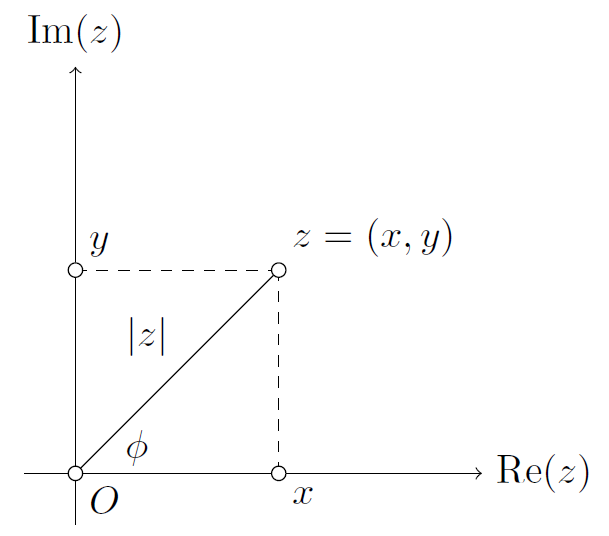 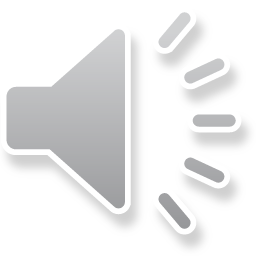 11
Kompleksni brojeviKonjugovanje
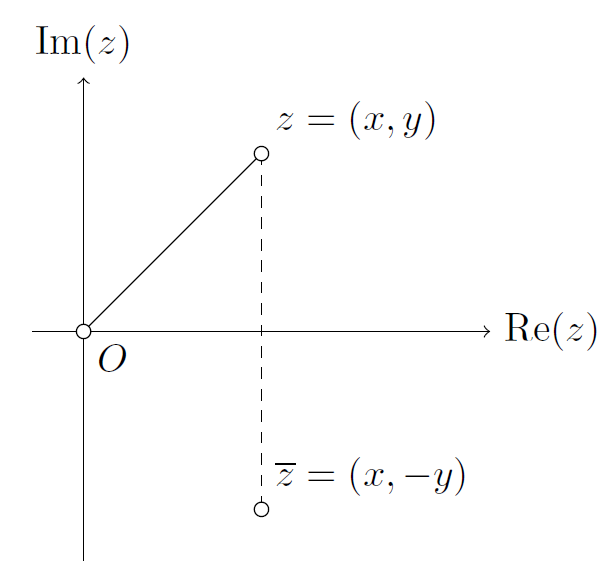 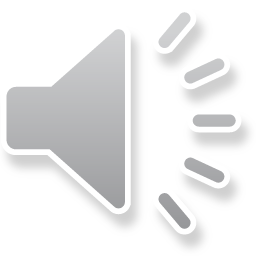 12
Nekoliko primera
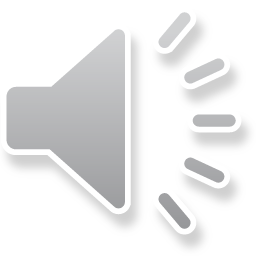 13